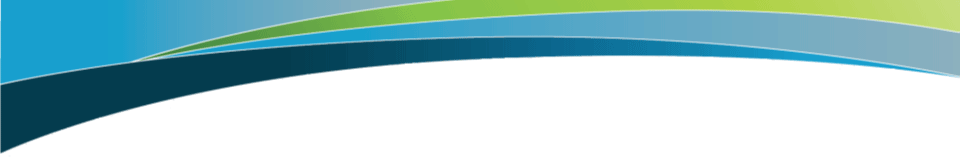 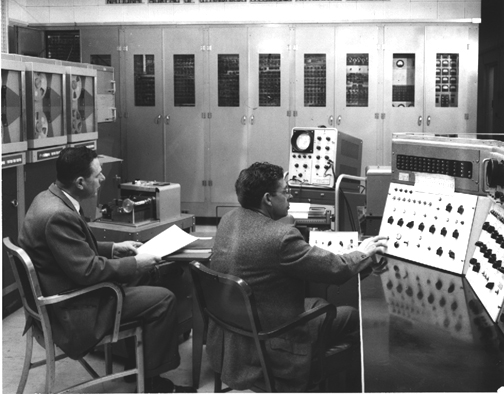 National Strategic Computing Initiative at NIST
Algorithms, Architectures and Applications
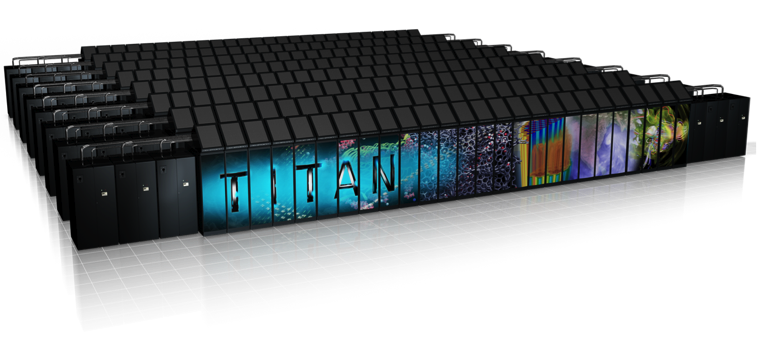 Ronald F. Boisvert
Information Technology Laboratory
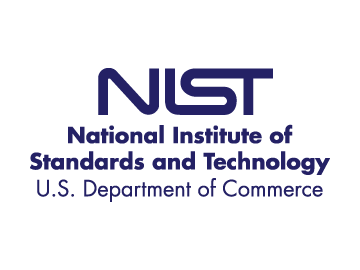 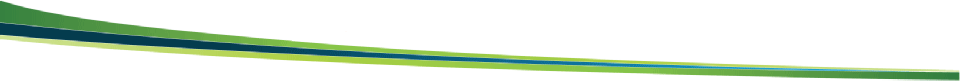 [Speaker Notes: 16:9 aspect ratio, scaled in PowerPoint to 13.33” x 7.5”.  144 dpi for HD 1920 x 1080 projectors.
Photos are 360 x 270 pixels, 144 dpi, 2.5” x 1.875”, 8 pt soft edges in PowerPoint (needed for 18 pt, 0.125” overlap)
Vertical offsets of photos:  0.38”, 2.13”, 3.88”, 5.63” (.125” overlap);
Horizontal offsets of photos: 8.46”, 10.83” (0.11” overlap)]
Outline
Context: NSCI Strategic Plan
Planned / Potential Focus Areas for NIST
 with brief assessment of current capabilities
Current Example: Enabling Technologies for Data Analytics
2
Context
NSCI Strategic Objective 4*: An Enduring National HPC Ecosystem
Increasing the capacity and capability of an enduring national HPC ecosystem by employing a holistic approach that addresses relevant factors such as 
 networking technology
 workflow
 downward scaling
 foundational algorithms and software
 accessibility, and 
 workforce development.
“easily accessible to and usable by the broadest range of researchers”
* NSCI Strategic Plan, White House, July 2016
3
Diving Deeper into the NSCI Plan
NSF, NIST, and DOE share leadership for algorithm development, … supplemented by research … by deployment agencies for … mission needs. 
NSF, NIST, and IARPA will lead networking R&D … to increase access to capable exascale systems. 
Beyond specific agency plans ..., future areas of focus for NSCI agencies may include research, development, and deployment of 
Innovative, verifiable, scalable, and reusable application software components, 
Integrated security capabilities that address the unique aspects of HPC
Privacy and management controls that address the velocity and data aggregation challenges presented by emerging datasets and converged HPC technologies 
Robust, secure, and high-performing network fabrics 
Next-generation comprehensive cybersecurity and cyber resiliency solutions
4
Plans: Reliability of HPC Applications
Dealing with increasing lack of inherent hardware resilience
Enabling trust/confidence in computed results
Need
Characterizing faults, resilient algorithms, programming tools
Metrology for scientific computing: uncertainty quantification (UQ) methodology, benchmarks, standard reference simulations
Approach
Numerical Reproducibility at Exascale Workshop (SC15, 16)
MGI: Workshop on UQ in Materials Science, Jan. 14-15, 2016
MGI: Validation of DFT; UQ for molecular dynamics (w/Boeing)
Measurement foundations for terascale imaging
Current
5
Plans: High Performance Networks
New network technologies at a range of scales: networks on chips (NoC), data center interconnects, the global internet
Need
Evaluate NoC, software-defined interconnection networks, information-centric networking: modeling & simulation
Develop measurement probes, collection and analysis systems, to instrument, profile, and analyze network performance
Approach
Current
Modeling of faults in complex networks
Studies of software-defined networks
NIST Cloud Computing Program
6
Plans: Cybersecurity for NextGen Systems
Security by design, not bolted on as afterthought
Need
Raise awareness, evaluate options, establish guidelines
Hardware roots of trust
Compositions of tailored, confined execution environments
Undetectable layers of virtualization
Synthetic software diversity
Approach
Current
High Performance Computing Security Workshop, Gaithersburg, September 28-29, 2016
https://www.nist.gov/news-events/events/2016/09/nsci-high-performance-computing-security-workshop
7
Plans: Big Data Ecosystem
Standardized architectures, frameworks for workflows
Metadata standards for data provenance, quality
Standard vocabularies for data interchange
Need
Approach
Community-based standards activities
Development of supporting tools
Current
NIST Big Data Interoperability Framework
Definitions, use cases, security & privacy, reference architecture
MGI: Materials Data Curation System, Resource Registry
8
Plans: Computing Facilities Access
First-hand experience, with emerging architectures, systems
Increased capability, capacity for NIST measurement applications
Modeling of new material/device technologies
Development of UQ technologies, benchmarks, reference simulations
Need
Approach
Alliances with other government agencies
Wider variety of local mid-range resources
Current
Ad hoc allocations on DOE INCITE, NSF XSEDE
Some expertise within ITL HPC & Visualization Group, others
9
Example Effort: Data Science Evaluation
Drive improvements in understanding, reliability, performance of data analytics tasks by enabling community-wide measurement, analysis
Community-wide Participation
Common-metrics
Cloud-based infrastructure
Efficient data access, while ensuring data protection and reusability
10
Evaluation-Driven Research Paradigm
DataGenerated or collected to support the representative task
In-Domain Researcherscore technology development
Performance on EMSMetrics measure error and system performance
PlanningDefine a representative task
Analysis and workshop
Open forum to share research findings
This NIST approach has led to advances in text retrieval, speech, language, video processing
11
Data Science Evaluation 2016 Pilot
Focused on traffic analysis
Data provided by UMD CATT Lab and DC/MD/VA DOTs
250 GB traffic sensor data (number of vehicles, speed, lanes)
10 TB traffic video data
Additional data: accidents, construction, lane closures, weather
Tasks
Data cleaning. Issue: ground truth?  
Data alignment. Link sensor data with videos (timestamps removed)
Next: Prediction
Nine participating research institutes. Downloading training data now
Next app: remote sensing for vegetation analysis (with UFL)
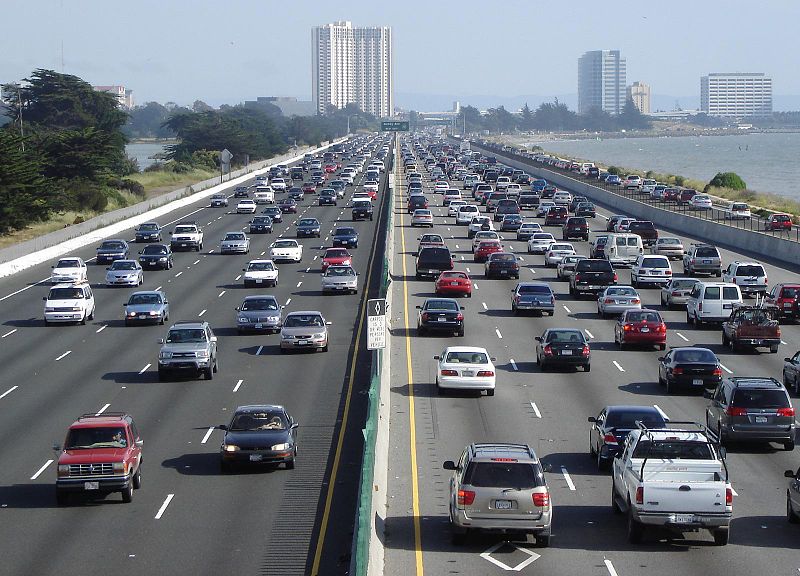 By User Minesweeper on en.wikipedia
12
Challenges
NIST not traditionally a center for HPC R&D
Little access to HPC computing resources
Some areas severely under-resourced in context of HPC
Networking
Security
Big data
13